OVERVIEW OF ARGONNE NATIONAL Laboratory
Midwest ASTFP - Dec 5, 2018
GREG Halder
Business Development Executive
TECHNOLOGY Commercialization & Partnerships Division
Part Of the department of energy National Laboratory System
Pacific Northwest National Laboratory
Fermi National Accelerator Laboratory
Ames Laboratory
Idaho National Laboratory
National Energy Technology Laboratory
National Renewable Energy Laboratory
Sandia National Laboratories-Livermore
SLAC National Accelerator Laboratory
Brookhaven National Laboratory
Princeton Plasma Physics Laboratory
Thomas Jefferson National Accelerator Facility
Lawrence Berkeley 
National Laboratory
Oak RidgeNational Laboratory
Savannah RiverNational Laboratory
Lawrence Livermore National Laboratory
Argonne National Laboratory
Sandia National 
Laboratories-Albuquerque
Los Alamos National Laboratory
2
Argonne by the numbers (FY18)
$1B
3,300
1,600
employees
scientists & engineers
operating budget
300
8,000
FACILITY USERS
Postdoctoral researchers
3
NATIONAL User facilities
Advanced Photon Source (APS)
Argonne Leadership Computing Facility (ALCF)
Argonne Tandem Linear Accelerator System (ATLAS)
Center for Nanoscale Materials (CNM)
4
ARGONNE’s RESEARCH ORGANIZATIONS
Photon Sciences
Computing, Environment, and Life Sciences
Energy & Global Security
Physical Sciences & Engineering
Home of the Advanced Photon Source, which provides the brightest storage ring-generated x-ray beams in the Western Hemisphere to more than 5,000 scientists worldwide.
Integrates research in the life sciences with environmental and computing sciences; and home of the leadership computing facility.
Expertise in science, engineering, and information systems to deliver environmentally sound solutions to major challenges in energy access and global security.
Houses scientists in five physical science research divisions as well as researchers from Argonne’s battery hub, the Joint Center for Energy Storage Research (JCESR).
5
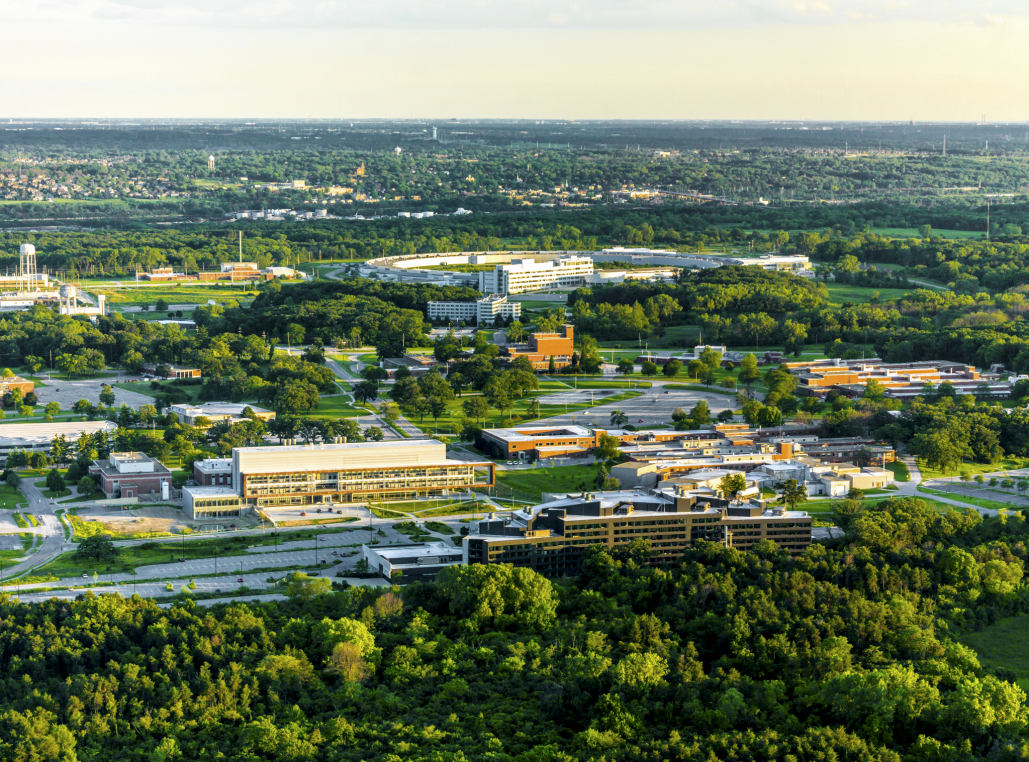 NUCLEAR & PARTICLE PHYSICS
TRANSPORTATION & COMBUSTION
Argonne research interests
X-RAYSCIENCE
PROTEIN CHARACTERIZATION
IMAGING
NANOMATERIALS
NUCLEAR ENGINEERING
CHEMISTRY
GLOBAL SECURITY
MATERIALS FOR ENERGY
ACCELERATOR TECHNOLOGY
ENERGY STORAGE
HIGH-PERFORMANCECOMPUTING
NUCLEARENERGY
COMPUTATIONAL SCIENCE
BIOLOGY & ENVIRONMENT
BIG DATA
MOLECULARENGINEERING
ACCELERATOR R&D PROGRAMS AT ARGONNE
Physics
HIGH ENERGY PHYSICS
Argonne Tandem Linear Accelerator System (ATLAS)
Accelerator R&D Group
Superconducting RF Technologies
Accelerator Technology Group
Argonne Wakefield Accelerator (AWA)
PHOTON SCIENCES
ENERGY & GLOBAL SECURITY
Advanced Photon Source (APS)
APS Upgrade Project
Accelerator Systems Division
Superconducting Undulator Technologies
Experimental Operations & Facilities (EOF) Division
Low Energy Accelerator Facility (LEAF)
Intermediate Voltage Electron Microscope (IVEM) Tandem Facility
Isotope Production
[Speaker Notes: ATLAS is a superconducting linear accelerator for heavy ions in an energy range best suited to study the properties of the nucleus. ATLAS can provide beams of essentially all stable isotopes as well as a variety of radioactive beams, low-mass beams and heavier neutron-rich isotopes. 
AWA is an electron accelerator with the world’s highest bunch charge to carry out fundamental accelerator research with an emphasis on wakefield acceleration. The mission of the program is to develop the science and technology of electron beam-driven wakefield acceleration to enable performance breakthroughs for future linear colliders and other advanced accelerators applications. 
LEAF (low energy accelerator facility): includes a LINAC and a Van der Graff (VDG) electron accelerator. Isotope production, such as Mo-99 and Cu-67. VCG used for to test equipment and materials for radiation hardness and stability.
IVEM-Tandem is a dual-ion beam facility for in situ TEM studies of defect structures in materials under controlled ion irradiation/implantation and sample conditions.]
day two HIGHLIGHTS at Argonne – DEC. 6th
KEYNOTE
The Role of Accelerators in MedicineJames S. Welsh, MD, MS, FACRONorthwestern Medicine Chicago Proton Center
Accelerator SCIENCE PRESENTATIONs & facility TOURS
Superconducting UndulatorsYury Ivanyushenkov, Accelerator Systems Division
Isotope ProductionSergei Chemerisov, Experimental Operations & Facilities Division
Superconducting RF TechnologiesMichael Kelly, Physics Division
Argonne Wakefield Accelerator (AWA)John Power, High Energy Physics Division
Accelerator Design and SimulationMichael Borland, Accelerator Systems Division
Working with Argonne
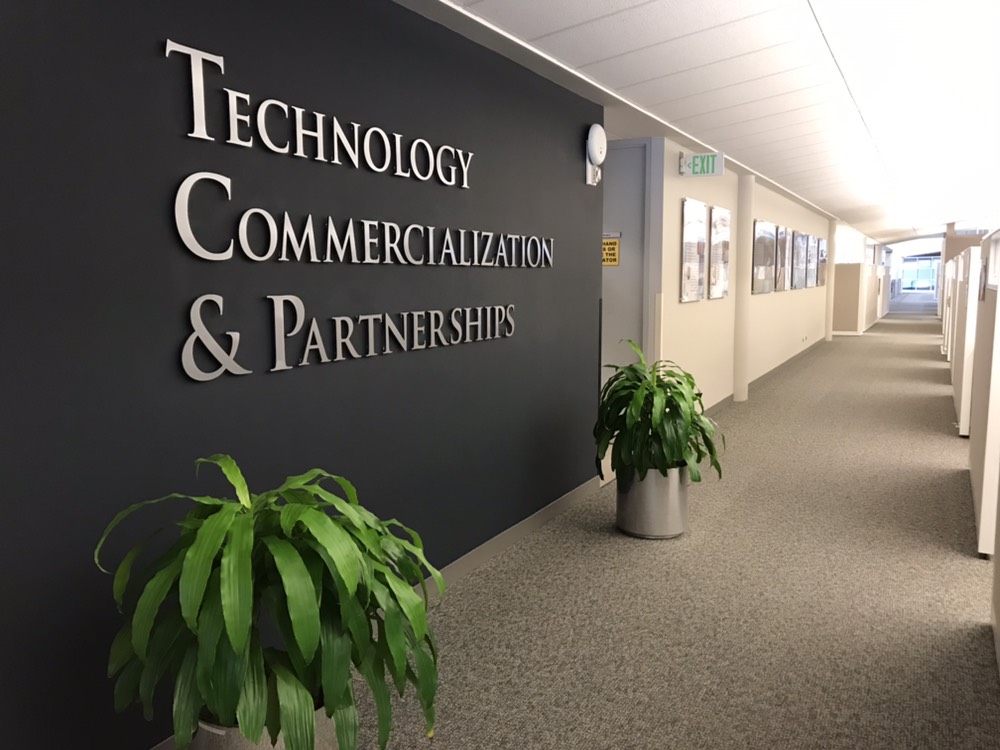 Partnership models
Cooperative R&D Agreement (CRADA)
Strategic Partnership Projects (SPP)
Non-disclosure Agreements
Licenses
User Agreements
Technical Service Agreements
Material Transfer Agreements
Leverage co-funding opportunities:
FOAs
SBIR/STTR
Small Business Voucher (SBV)
GAIN Vouchers
Touch-points
Programmatic Divisions
User Facilities
S&T Partnerships and Outreach
Cross-cut Centers
RESOURCES
Working with Argonne: https://www.anl.gov/work-us

APS: https://www.aps.anl.gov/

ATLAS: https://www.phy.anl.gov/atlas

AWA: https://www.anl.gov/awa 

LEAF: https://www.ne.anl.gov/facilities/leaf/

IVEM-Tandem: https://www.ne.anl.gov/ivem/

Business Contact – X-ray Science & Accelerator Technologies: 
	Greg Halder	Email: halder@anl.gov	Phone: 630-252-5382